HOC5S3478WFSMultifunkční trouba s pravým horkým vzduchem Easy Steam H-OVEN 500 70 l, energetická třída A+, funkce Soft Close, Otočné knoflíky, program Masterbake, Hydrolytic čištění
Hlavní vlastnosti
Kapacita (l) 			70
Energetická třída			A+
Spotř. en. Statický program (kWh) 		0,92
Spotř. en. Nucená ventilace (kWh) 		0,68
Celkový příkon (W)			2200

Programy
8 programů + Wifi
Světlo, Rozmrazování, Multifunkce (pravý horký vzduch), Masterbake (zdravější vaření se sníženým množstvím tuku/oleje, kombinace topného tělesa s pulsujícím cyklem vzduchu, ideální na pečivo), Spodní ohřev + ventilátor, Statický, Gril, Pizza, Wifi reset, Wifi on

Funkce Easy steam – nalitím vody do spodní části trouby a spuštěním příslušného programu vytváří páru (spodní ohřev + ventilátor + pára, statický + pára, statický + ventilátor + pára)


Funkce
Konektivita - ovládání přes aplikaci hOn
Elektronický časovač a minutka
Hydrolytické čištění trouby 
Bílý displej

Bezpečnost	
2 bezpečnostní skla

Konstrukce 
Postranní osvětlení
Otočné knoflíky
Soft Close – pomalé dovírání dvířek
Chef panel – rovnoměrné šíření tepla
Postranní rošty pro vedení plechu

Příslušenství
2x plech (20 mm, 40 mm)
1x rošt
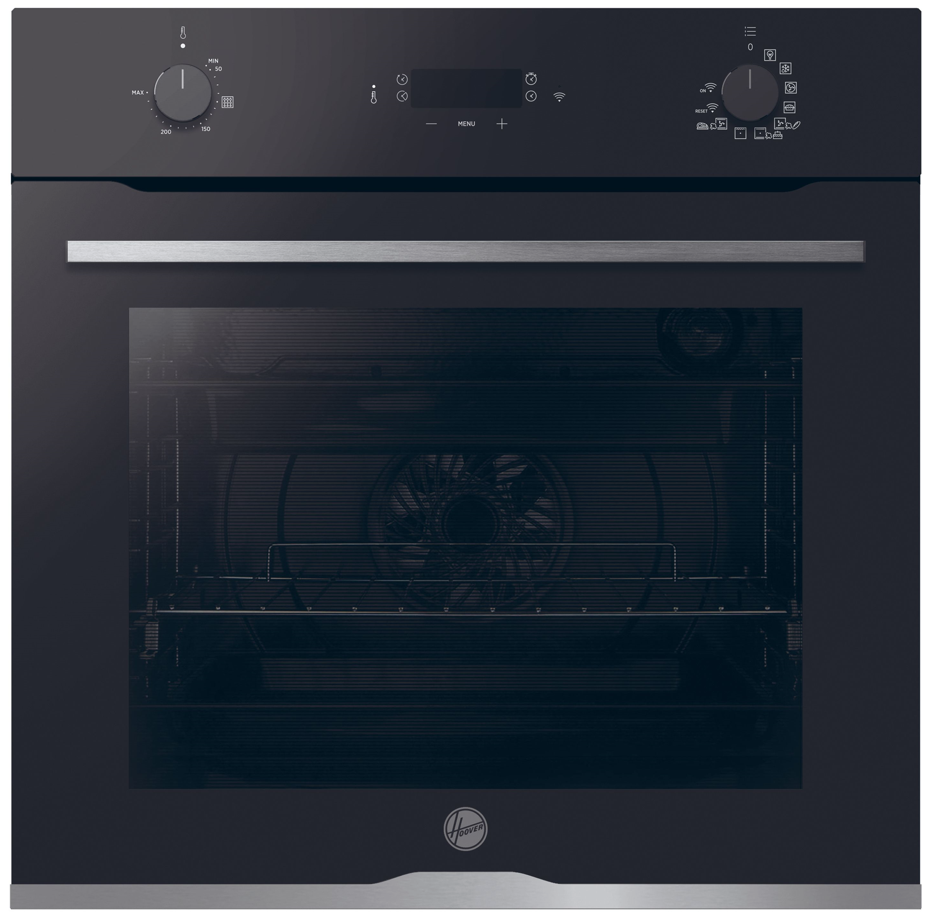 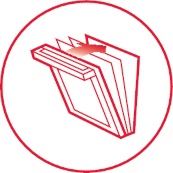 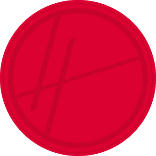 Soft Close  pomalé 
a tiché dovírání dvířek
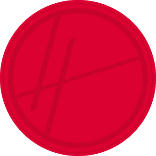 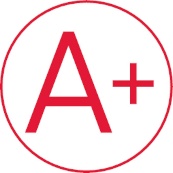 Energetická třída A +
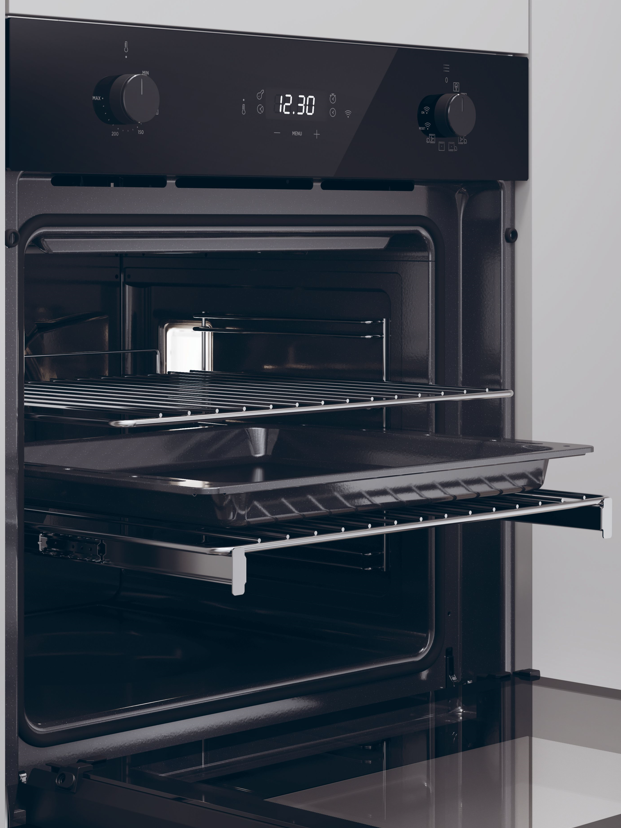 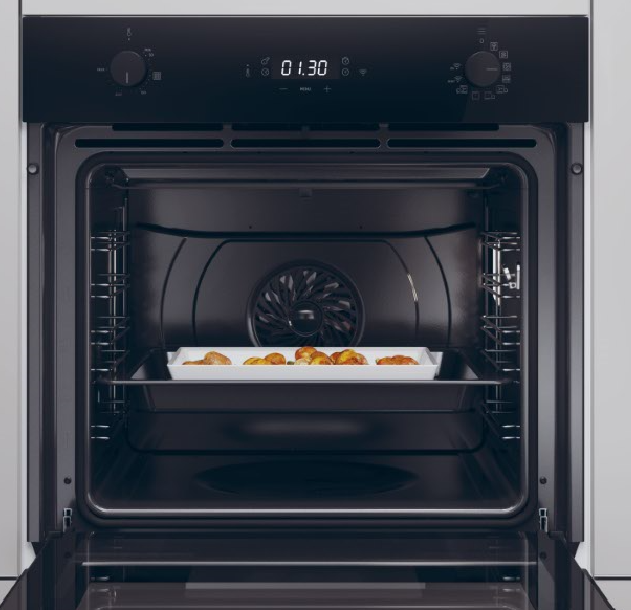 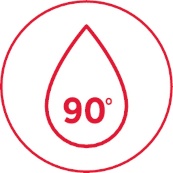 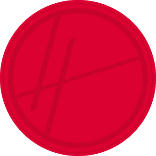 Hydrolytické čištění párou
Logistická data
Kód		33703747	
EAN		8059019075402
Provedení 		Černé + nerez
Zapojení		Schuko Plug
Rozměry výrobku V × Š × H (mm)	595 × 595 × 568	
Čistá váha výrobku (kg)	31,6
Rozměry balení V × Š × H (mm)	665 × 620 × 646
Hmotnost s obalem (kg)	33,3
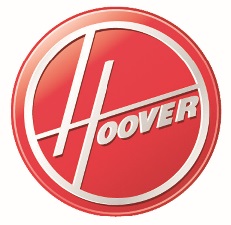